Covering Elections And Appointment
Idris Akinbajo
Managing Editor, Premium Times
Twitter: I_Aloma
https://businessday.ng/news/article/tinubu-in-enugu-it-is-only-when-you-vote-for-me-that-you-will-share-from-national-cake/
Elections & Democracy
(Free and fair) elections fundamental in a democracy

Elections are more than voting. It is a whole process that includes campaigning, registration, accreditation, voting, collation of results, announcement of results, etc.

Elections are a process with voting a crucial part but not the only part

Elections 		      Voting
Democracy
“No one pretends that democracy is perfect or all-wise. Indeed it has been said that democracy is the worst form of Government except for all those other forms that have been tried from time to time.…” – Winston Churchill
Journalism and Democracy
Journalism and Democracy (Good Governance) have a Symbiotic Relationship

Media and Journalism require democracy as it is the only form of government that respects freedom of speech, expression and information, and the independence of media from the state – Stromback (2006)

Democracy requires a system for the flow of information, for public discussion and for a watchdog function independent of the state  - Stromback (2006)
Importance of Journalism
“Were it left to me to decide whether we should have a government without newspapers or newspapers without a government, I should not hesitate a moment to prefer the latter.” – Thomas Jefferson

 “But I should mean that every man should receive those papers & be capable of reading them,” - Jefferson
Relevance of Elections
Journalism and Democracy (Good Governance) have a Symbiotic Relationship

At the heart of democracy is free and fair elections

Journalists play an important role in free and fair elections
Elections/Electioneering
Pre-Election (Campaigns, manifesto, primaries, Deployments, etc)

Election Day (Accreditation)

Post-Election (Result Collation/announcement, Observers reports, Litigations, etc)
Covering Elections
Any good story is about 3Ps&E
People, Places, Policies, events
People
Candidates
Party Officials/Members
Electoral officials
Voters/Citizens
Observers
Etc
Places
State
Constituency
PU
Party office
Campaign Rally
Etc
Policies
Education
Security
Economy
Unemployment
Gender/Youth representation
Federalism
Electoral Act 
Party Manifesto (policy doc)
Etc
Events
Campaign Rally
Victory Party
Political meeting
Etc
Major Characteristics of Nigerian Election Coverage
Excessive focus on politicians/candidates/appointees
Little or no focus on policies
Absence of voter’s/citizens’ voices
Little attention to what candidates/appointees did or stated in the past (policies)
https://www.aljazeera.com/news/2023/2/21/last-rallies-hold-in-lagos-ahead-of-nigeria-presidential-election
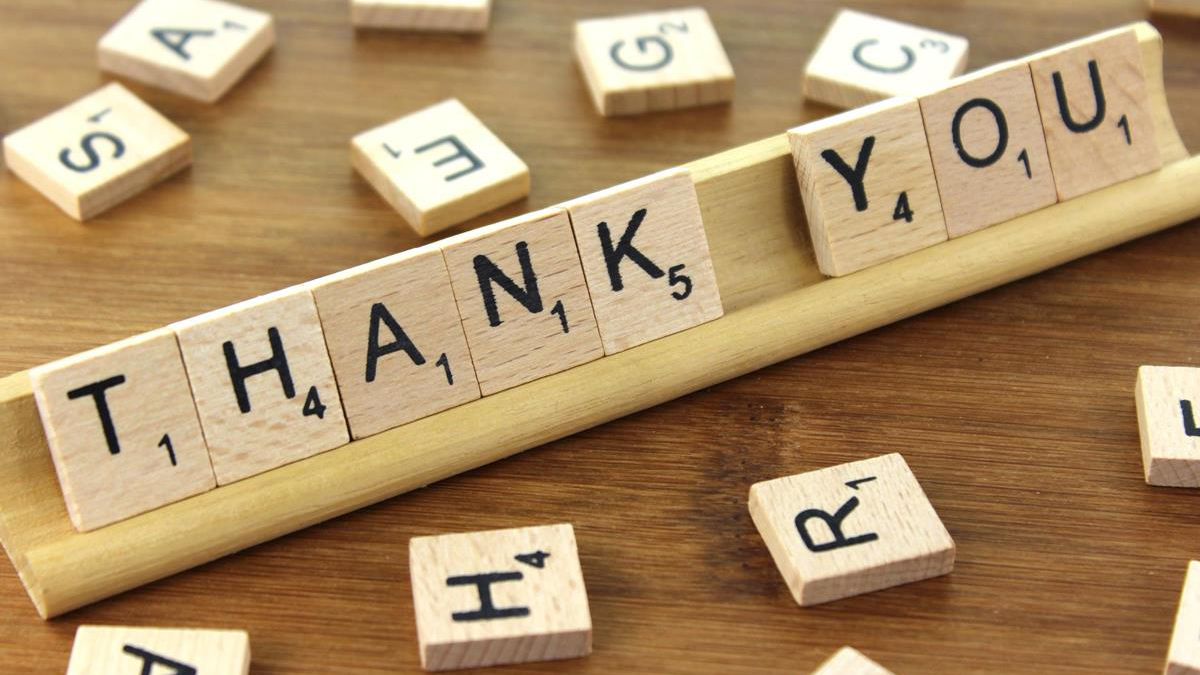